Informal document GRPE-83-33
83rd GRPE, 1~4 June 2021
Agenda item 3(a)
Chair proposal - Amendments to UNR 154
INLAND TRANSPORT COMMITTEE
Option 1 : 2-phase approach
Submit GRPE/2021/12 for consideration for WP.29 in November 2021
Submit all informals as working documents for January 2022 GRPE, after WLTP ad-hoc expert group meeting (deadline 19 October)

Option 2 : big package for new series to UNR 154
Delay GRPE/2021/12 submission to WP.29
Submit new series for UNR 154 for the extra November GRPE session (considered by WP.29 in March 2022)
Working documents needed by 20 August (if extra session on 12 Nov)
WLTP ad hoc group meeting to be held during the summer
1
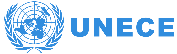